Koirataitokurssi
Kennelliiton Nuoret
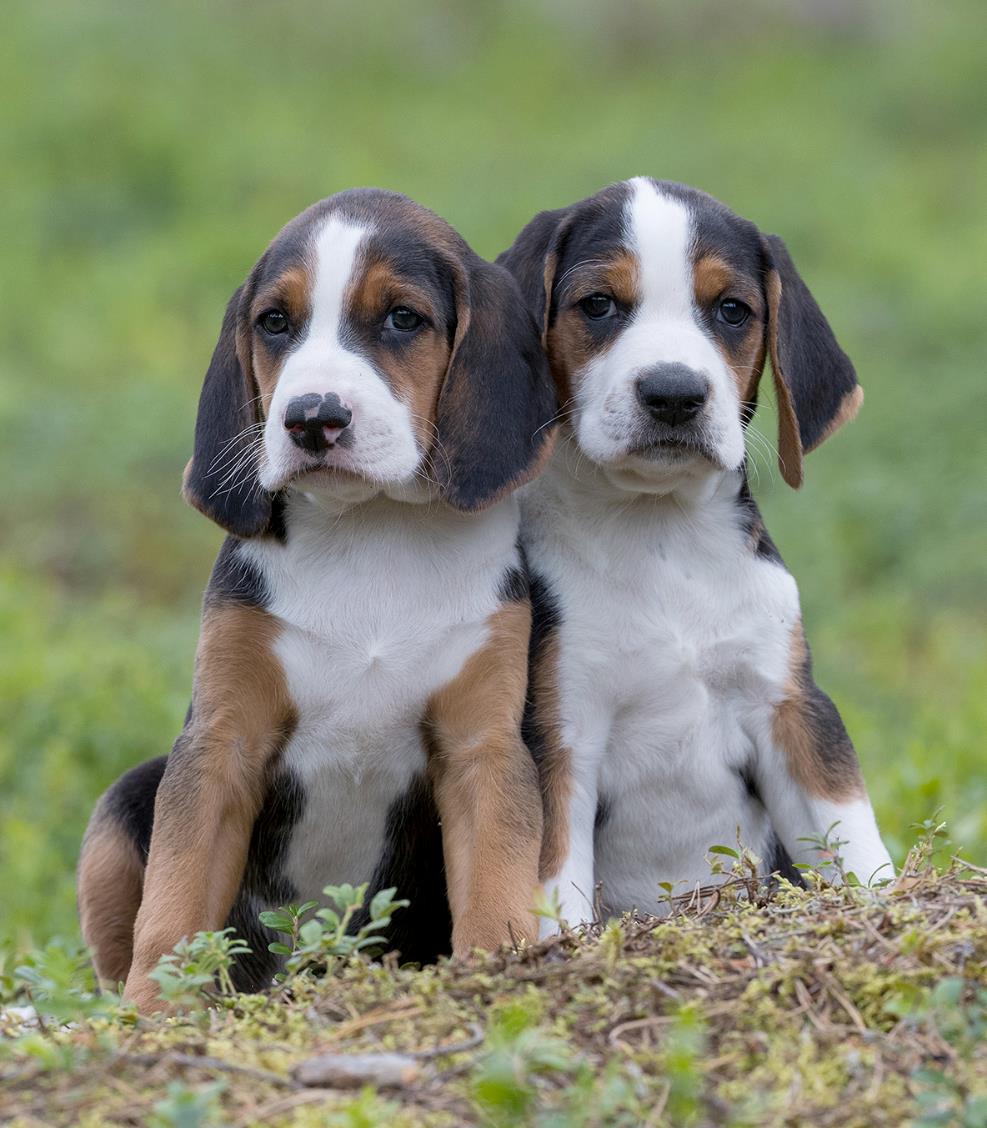 Kurssin sisältö
Kennelorganisaatio
Yleistä koirasta
Rodun valinta ja koiran hankinta 
Koiran hyvän elämän perusteet
Koiran perushoito
Koiran koulutus
Koirataitokurssi| Kennelliitto
23.10.2024
2
1 Suomen Kennelliitto
Toimii koiraharrastajien valtakunnallisena etujärjestönä
Ajaa koirien etuja yhteiskunnassa
Kennelliitto on perustettu vuonna 1889 , pohjoismaiden vanhin kenneljärjestö
Nuorisotoiminta on alkanut 1970-luvulla
Kennelliitossa jäsenjärjestöjä noin 2 000
Kennelliitossa henkilöjäseniä noin 150 000 
Joista nuoria noin 3000 (alle 29v.)
Kasvattajia noin 13 000 (v.2024)
Koirataitokurssi| Kennelliitto
3
[Speaker Notes: Tässä yhteydessä voit kertoa myös kennelpiireistä
https://www.kennelliitto.fi/yhteystiedot/muut-yhteystiedot/kennelpiirit]
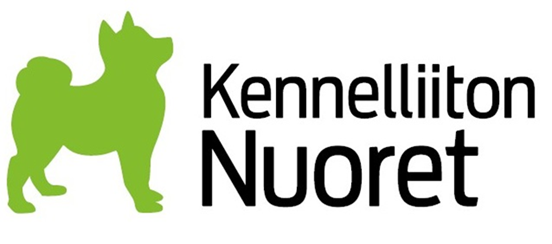 Kennelliiton nuorisotoiminta
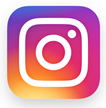 Kennelliitossa on oma työntekijä nuorisotoiminnalle sekä nuorisotoimikunta, jotka yhdessä toteuttavat valtakunnallista toimintaa
Toiminta mm.
Nuorten SM-kilpailut (toko, rally-toko ja palveluskoiralajit)
Junior handler SM-osakilpailut, finaali ja maajoukkueet
Kesäleiri
Webinaarit
Messut
Kennelliiton Nuoret official
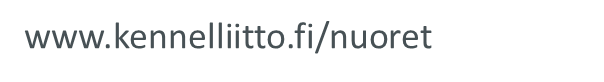 Koirataitokurssi| Kennelliitto
23.10.2024
4
Kennelpiiri
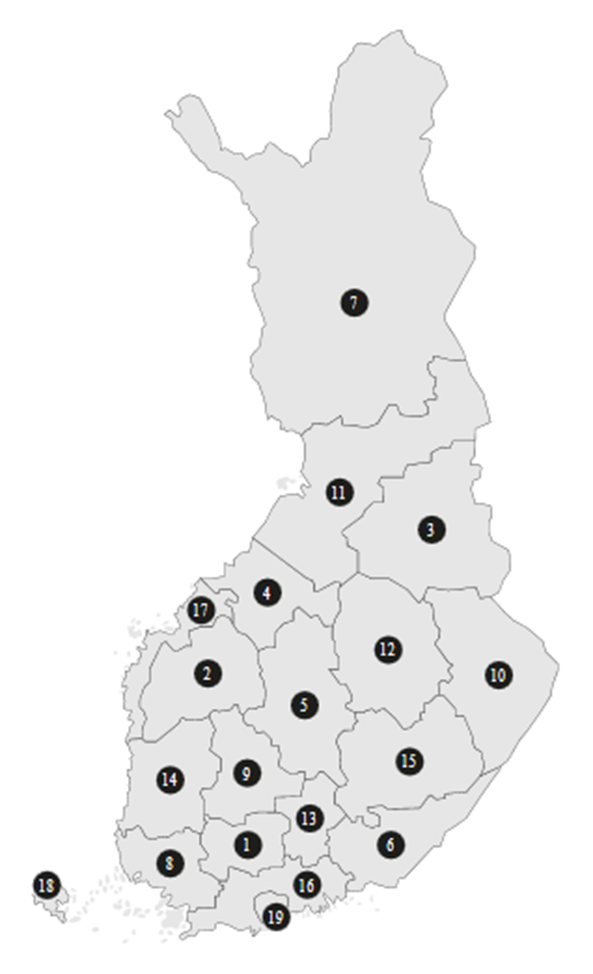 Kennelpiirejä yhteensä 19
Kennelliiton alueorganisaatio
Myöntää kokeita ja kursseja alueelleen
Valistus- ja tiedotus toiminta
Valvoo ja opastaa koirankasvatusta alueellaan
Ajaa koirien etua omalla alueellaan
Jäseninä vain yhdistyksiä
Melkein jokaisessa kennelpiirissä on oma nuorisokoordinaattori, joissain piireissä on myös nuorisojaosto
23.10.2024
5
2 Yleistä koirasta
Suomessa on noin 700 000 koiraa, joista puhdasrotuisia on 80%
Koirarotuja on Suomessa yli 340
Kotimaiset rodut: suomenpystykorva, suomenajokoira, lapinporokoira, suomenlapinkoira, karjalankarhukoira
Vuosittain Kennelliitto rekisteröi noin 40 000 koiraa
Aktiivisia koiraharrastajia arvioidaan olevan Suomessa yli 500 000 
Suomalaisista 75% on jollain tavalla kosketuksissa koiriin
Suomalaiset käyttävät vuosittain koiriinsa arviolta 1,2 miljardia euroa
Koirataitokurssi| Kennelliitto
6
[Speaker Notes: Joka viidennessä kodissa on vähintään yksi koira (Lähde: Tilastokeskus, 2012)Suosituimmat koirarodut: https://www.kennelliitto.fi/koirat/rotujen-rekisteroinnit-2006-2016Kotimaiset rodut: https://www.kennelliitto.fi/koirat/kotimaiset-rodut]
Koiran historiaa
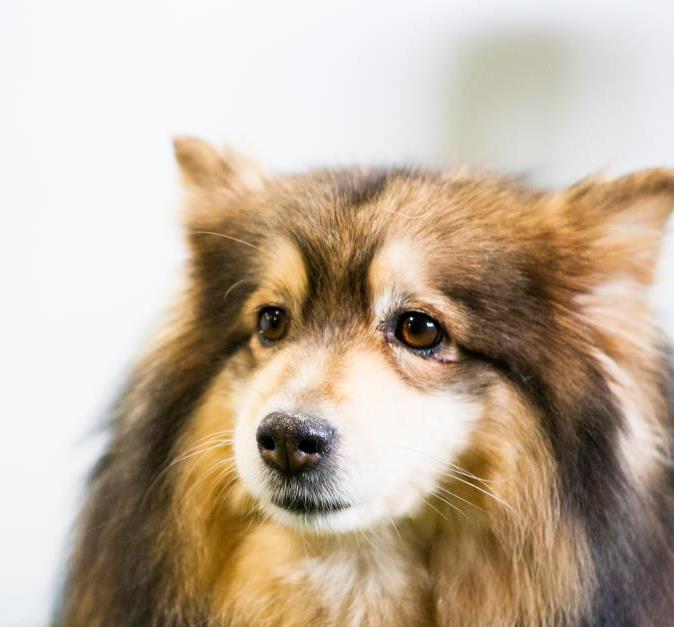 Koira on suden kesy, jalostettu muoto
Vanhin ihmisen kesyttämä eläin
Koira kesyyntyi yli 10 000 vuotta sitten
Koirataitokurssi| Kennelliitto
23.10.2024
7
[Speaker Notes: Koira on kesyyntynyt, mutta koiralla on tästä huolimatta tiettyjä käyttäytymismalleja, joita koirat haluavat toteuttaa]
Koiran anatomiaa
Koiralla on noin 300 erilaista luuta
Koiralla on noin 500 lihasta
Kaikilta roduilta löytyvät samat luut ja lihakset, mutta niiden koko ja muoto ovat ominaisuuksiltaan erilaisia eri rotujen välillä
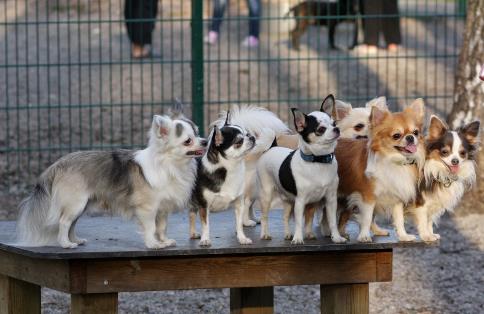 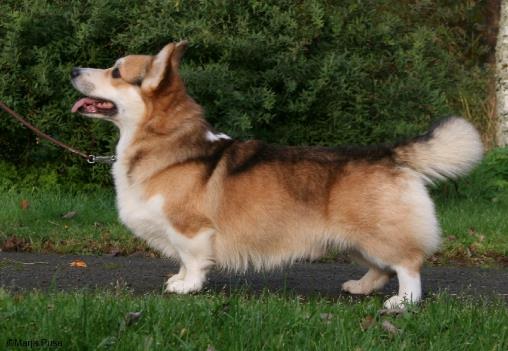 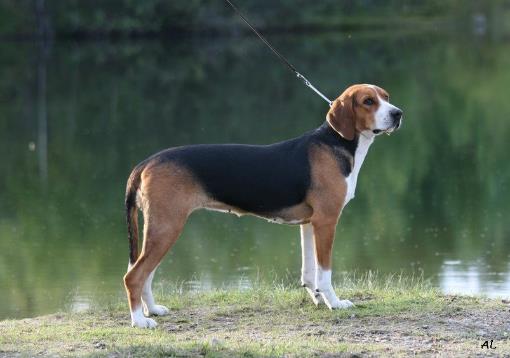 Koirataitokurssi| Kennelliitto
8
[Speaker Notes: Voit näyttää esimerkiksi kuvat seuraavista roduista: mopsi, mäyräkoira, englanninvinttikoira, suomenajokoira – erilaisia koiria, samat luut ja lihakset vain eri kokoisina ja –muotoisina.]
Koiran rakenne
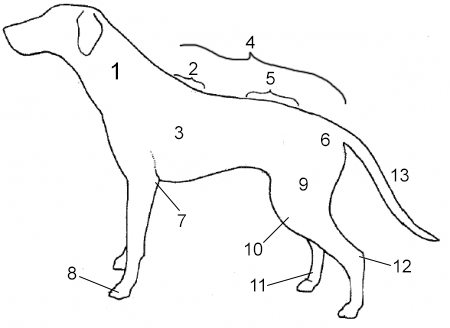 Kaula
Säkä
Rintakehä
Selkä
Lanne
Lantio
Kyynärpää
Käpälä
Reisi	
Polvi
Kannukset
Kinner
Häntä
Koirataitokurssi| Kennelliitto
23.10.2024
9
[Speaker Notes: Käytännön materiaalissa harjoitus aiheeseen liittyen: koiran kuva ja ruumiinosien nimeäminen.Voit myös käydä nämä ruumiinosat läpi oikean koiran toimiessa mallina]
Koiran pää
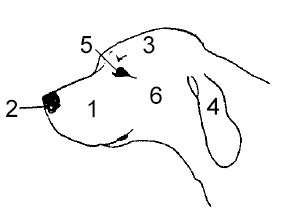 Kuono	
Kirsu
Päälaki
Korva
Silmä
Poski
Koirataitokurssi| Kennelliitto
23.10.2024
10
Koiran elinkaari
Sosiaalistamiskausi 3-12 viikkoa
Lapsuusikä 3-6 kuukautta
Murrosikä alkaa noin 7-10 kuukauden iässä
Aikuistuminen noin 2-3 vuoden iässä
Rodusta riippuen koiraa voidaan kutsua vanhaksi noin 6-10 vuoden iässä
Jossain vaiheessa tulee aika myös luopua koirasta, eläinlääkäri hoitaa koiran eutanasian
Koirataitokurssi| Kennelliitto
11
2 Rodun valinta ja koiran hankinta
Rodun valinta
Koiraa hankkiessa, mieti:
Kuinka paljon aion lenkkeillä?
Haluanko harrastaa jotakin?
Millaiset asuinolosuhteet koiralla olisi?
Olenko kiinnostunut turkinhoidosta? 
Kannattaa tutustua useampiin rotuvaihtoehtoihin
www.hankikoira.fi
Koirataitokurssi| Kennelliitto
12
[Speaker Notes: Keskustelkaa yhdessä, millaisia asioita on hyvä miettiä koiraa ja rotua valitessa

Halutessasi voitte tehdä yhdessä hankikoira.fi-sivuilla rodunvalintatestin esimerkiksi yhdessä keksimällenne henkilölle

Lisäksi:
Kuinka paljon koira joutuu olemaan yksin?
Onko minulla rahaa koiran päivittäisiin kuluihin, mahdollisiin yllättäviin eläinlääkärikuluihin, mahdolliseen vakuutukseen, trimmauksiin, harrastuksiin
Etukäteen on hyvä miettiä myös hoitopaikka tarvittaessa; löytyykö tutuista joku sopiva paikka vai hoitola]
FCI:n roturyhmät
FCI 1 Lammas- ja karjakoirat (paitsi sveitsinpaimenkoirat)
FCI 2 Pinserit, snautserit, molossityyppiset ja sveitsinpaimenkoirat
FCI 3 Terrierit 
FCI 4 Mäyräkoirat 
FCI 5 Pystykorvat ja alkukantaiset koirat 
FCI 6 Ajavat ja jäljestävät koirat 
FCI 7 Kanakoirat 
FCI 8 Noutajat, ylösajavat koirat ja vesikoirat
FCI 9 Seurakoirat ja kääpiökoirat
FCI 10 Vinttikoirat
Koirataitokurssi| Kennelliitto
13
[Speaker Notes: Kerro osallistujille, mikä on FCIKäykää läpi käytännön esimerkkejä, millaisia koiria kussakin roturyhmässä on]
Koiran ostaminen
Sopivan pennun löytyminen vie aikaa
Mahdollisen pennun taustoihin on tutustuttava huolella 
Vaadi aina nähdä koko pentue ja emä sekä tilat, joissa pennut elävät 
Koiraa ostaessa tehdään aina Kennelliiton sopimus koiran kaupasta ja mukaan saadaan pentuopas 
Jos jokin askarruttaa pentueeseen tai kauppaan liittyen, neuvoa voi kysyä Kennelliitosta
Koirataitokurssi| Kennelliitto
14
[Speaker Notes: Pohtikaa yhdessä, mistä tunnistaa hyvän kasvattajanVoit mainita myös, että rotujärjestöt ja rotua harrastavat yhdistykset voivat auttaa pennunhankinnassa]
3 Koiran hyvän elämän perusteet
Voidakseen hyvin, koiralla tulee olla:
Ravintoa, pureskeltavaa
Mahdollisuus päästä tarpeilleen
Liikuntaa
Aivojumppaa
Oma lepopaikka ja mahdollisuus levätä
Oma lauma
Rytmi ja rutiinit
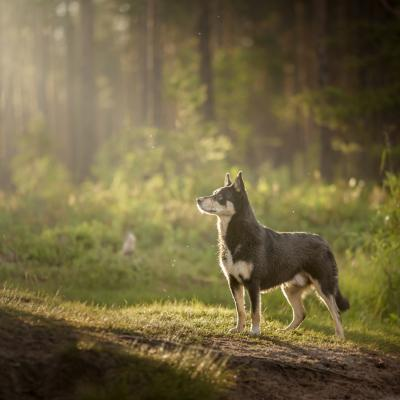 Koirataitokurssi| Kennelliitto
15
[Speaker Notes: Ravinto: sopiva ruoka, puruluita ajanvietteeksi ja pureskelun tarpeen tyydyttämiseksi
Tarpeilleen: useamman kerran päivässä
Liikunta: päivittäin, vaihteleva maasto, riittävästi, mahdollisuuksien mukaan myös vapaana
Aivojumppa: kouluttaminen, aktivointi esim. leluilla, älypelejä koiralle, talouspaperihylsyt, maitopurkit
Oma lepopaikka: koiralla tulee olla mahdollisuus vetäytyä myös rauhassa nukkumaan
Oma lauma: koira on sosiaalinen eläin, rotujen välinen sosiaalisuuden tarve vaihtelee, lauma voi olla koiria tai ihmisiä
Rytmi ja rutiinit: luovat turvallisuutta]
Voidakseen hyvin koiran tulee saada olla koira
23.10.2024
16
4 Koiran perushoito
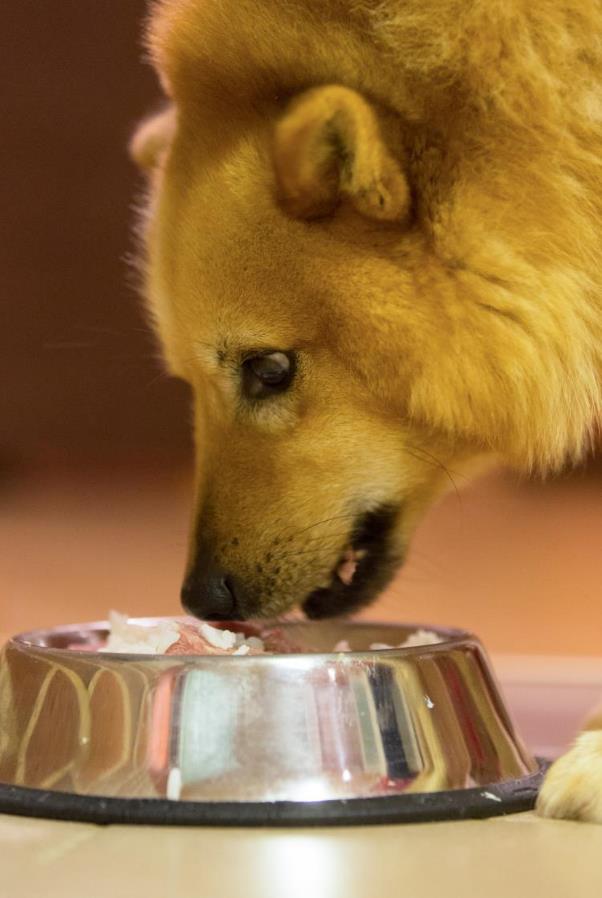 Koiran ruokinta
Koira on ensisijaisesti lihansyöjä
Koira hyödyntää tehokkaasti myös sekaruokaa
Koiralla on aina oltava saatavilla juomavettä
Erilaisia ruokintatapoja
Teollinen valmisruoka, esim. kuivamuona
Raakaruoka
Kotiruoka
Koirataitokurssi| Kennelliitto
23.10.2024
17
[Speaker Notes: Kuuntele kasvattajan, kokeneen harrastajan, eläinlääkärin ja eläinkaupan neuvoja ruokinnassaMuistuta nuoria olemaan mediakriittisiä (esim. Facebook-ryhmät)Voit kertoa eri ruokintatavoista ottamatta kantaa niiden paremmuuteen]
Koiran ruokinta eri elämänvaiheissa
Luovutusikäinen pentu syö 3-4 kertaa päivässä
Aikuinen koira syö 1-2 kertaa päivässä
Annettava ruokamäärä riippuu koiran aktiivisuudesta
Vanhat koirat sekä steriloidut ja kastroidut koirat vaativat erityistä huomiota ruokinnassa
Eri-ikäiset koirat syövät erilaista, tarpeilleen sopivaa ruokaa
Koirataitokurssi| Kennelliitto
18
Koiralle vaaralliset ruoka-aineet mm.
Homeiset ruoat
Ksylitoli
Macadamia-pähkinät
Hiivataikinat
Sipuli
Suklaa
Viinirypäleet ja rusinat 
Maissintähkät, isot hedelmien siemenet, lohkeilevat luut ja rustot ynnä muut suolistotukoksille altistavat ruoat
Koirataitokurssi| Kennelliitto
19
[Speaker Notes: https://www.hankikoira.fi/koiratietoa/koiran-perushoito/koiran-ruokintaRasvaiset ruoat, esim. kinkun rasva voivat aiheuttaa haimatulehduksen]
Koiran perushoitotoimenpiteet
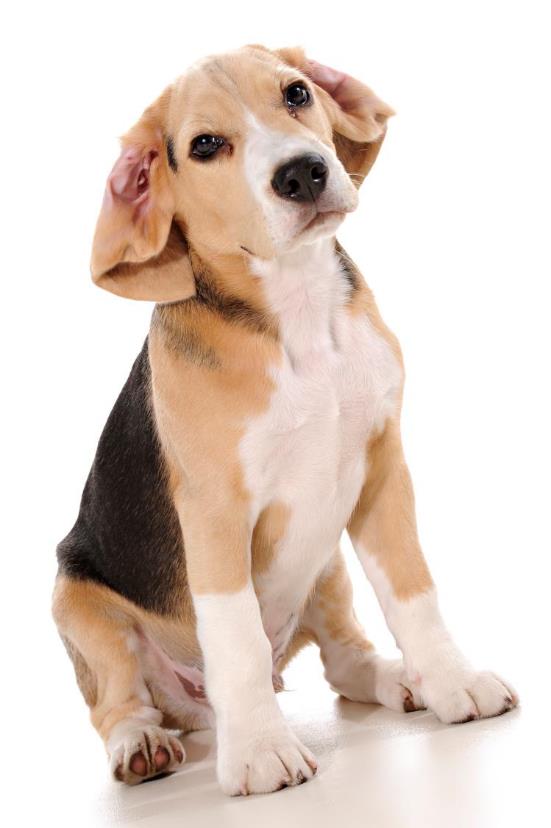 Kynnet
leikataan säännöllisesti
kynsienleikkuu opetetaan jo pennulle

Korvat
puhdistetaan, jos erittävät vaikkua
Koirataitokurssi| Kennelliitto
20
[Speaker Notes: Mahdollisuuksien mukaan käykää perushoitotoimenpiteet läpi mallikoiran kanssa]
Koiran perushoitotoimenpiteet
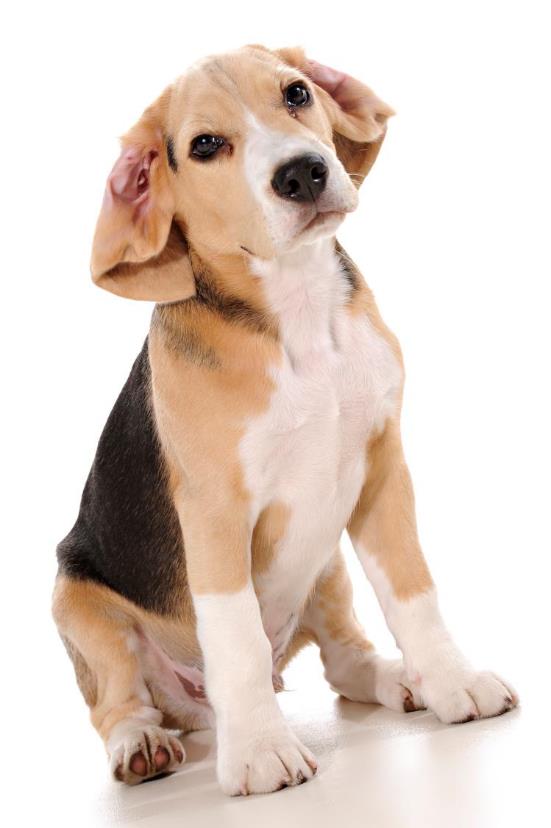 Silmät
terveet silmät eivät juuri vuoda
punotus, turvotus tai runsas rähmiminen voivat olla merkkejä silmätulehduksesta

Hampaat
jos hampaisiin kertyy hammaskiveä, täytyy hampaat puhdistuttaa eläinlääkärissä
harjaus vähentää tehokkaimmin hammaskiven muodostumista
Koirataitokurssi| Kennelliitto
21
[Speaker Notes: Mahdollisuuksien mukaan käykää perushoitotoimenpiteet läpi mallikoiran kanssa]
Koiran perushoitotoimenpiteet
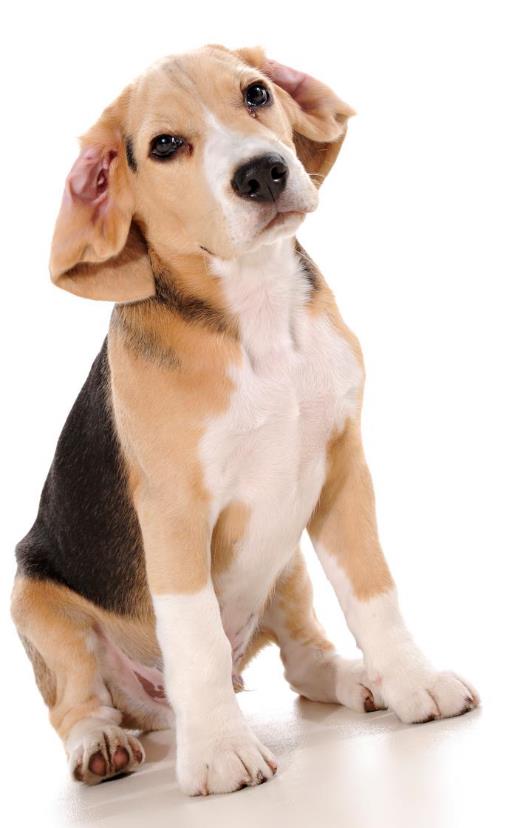 Painonhallinta
Koiran painoa tulee tarkkailla
Oikealla painolla merkittävä vaikutus koiran terveyteen

Koiran turkinhoito
Erilaiset turkinlaadut vaativat erilaista hoitoa
Koiran tulee olla aina puhdas ja takuton
Jotkut turkit vaativat päivittäistä hoitoa, toiset 
   eivät lainkaan
Osa roduista trimmataan esimerkiksi leikkaamalla tai nyppimällä
Koirataitokurssi| Kennelliitto
22
[Speaker Notes: Mahdollisuuksien mukaan käykää perushoitotoimenpiteet läpi mallikoiran kanssa

Näytä koiran painoon liittyvä ”rystysesimerkki”: 
Käsi nyrkissä, rystyset tuntuvat: liian laiha
Käsi auki, kämmenen puolelta rystyset eivät tunnu: liian lihava
Käsi auki, kämmenselän puolelta, rystyset tuntuvat painamalla: sopiva]
Koiran perushoitotoimenpiteet
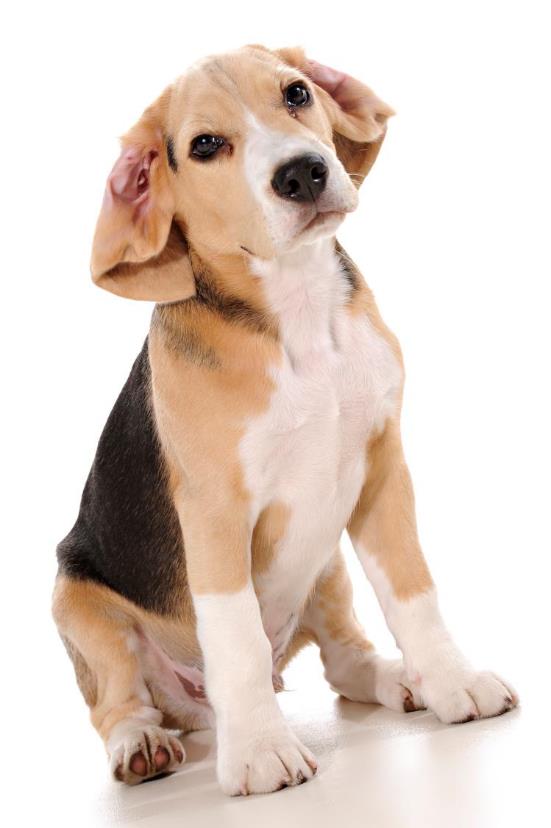 Rokotukset
Muista huolehtia rokotuksista Kennelliiton rokotusmääräysten mukaisesti

Loishäätö
Koirat madotetaan sisäloisia vastaan säännöllisesti
Jos koiralla on ulkoloisia, esim. täitä, ne tulee häätää
Koirataitokurssi| Kennelliitto
23
[Speaker Notes: Mahdollisuuksien mukaan käykää perushoitotoimenpiteet läpi mallikoiran kanssa

Näytä koiran painoon liittyvä ”rystysesimerkki”: 
Käsi nyrkissä, rystyset tuntuvat: liian laiha
Käsi auki, kämmenen puolelta rystyset eivät tunnu: liian lihava
Käsi auki, kämmenselän puolelta, rystyset tuntuvat painamalla: sopiva]
Sairastava koira
Tärkeää tuntea koiran normaali käyttäytyminen ja havaita siinä tapahtuvat muutokset

Koiran kipu
Kipu ja sen näyttäminen rotu- ja yksilökohtaista
Koira osoittaa kivun monin eri tavoin
Koirille on olemassa omat kipulääkkeensä
Ihmisille tarkoitettuja lääkkeitä ei saa antaa koiralle!
Koirataitokurssi| Kennelliitto
24
[Speaker Notes: Tämän dian kohdalla voitte tehdä Käytännön harjoitukset –diasarjasta tassusiteenKoira osoittaa kipua esimerkiksi: vaisuus, ääntely, tärinä, liikkumattomuus, läähätys, piiloon hakeutuminen, muutokset liikkeissäKoiran normaali ruumiinlämpö on 38-39 astetta]
Lääkkeen antaminen koiralle
Käärittynä esimerkiksi juustoon tai makkaraan
Sekoitettuna voimakkaasti tuoksuvaan ruokaan
Laittamalla tabletti mahdollisimman syvälle koiran suuhun, sulkemalla koiran suu ja silittämällä kurkkua
Koirataitokurssi| Kennelliitto
25
[Speaker Notes: Video lääkkeen antamisesta: https://www.youtube.com/watch?v=AU5ebY-4Fsc]
5 Koiran kouluttaminen
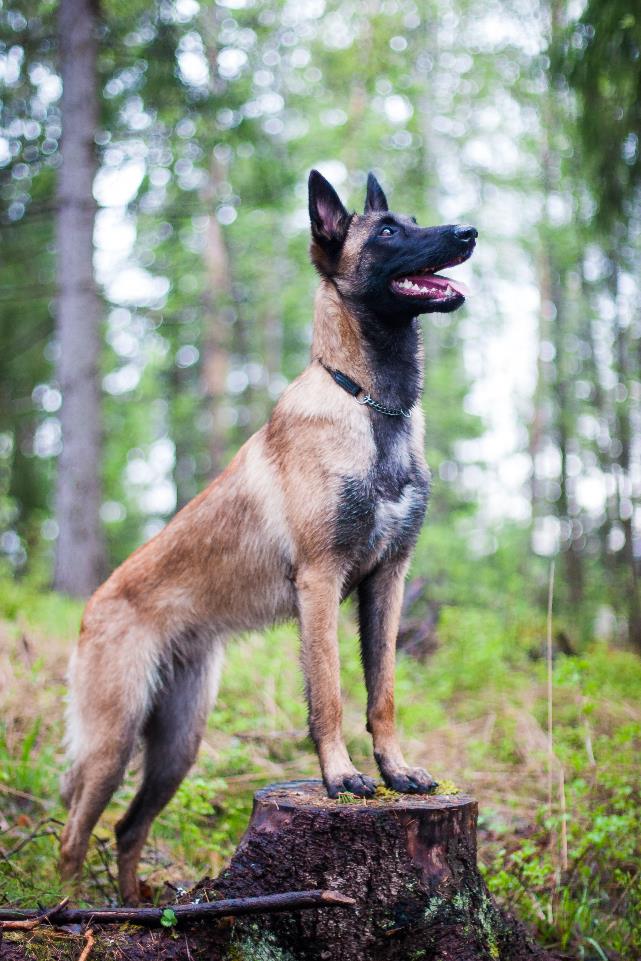 Koirat toistavat sellaista käytöstä, joka on niille itselle hyödyllistä
Kouluttajan tehtävä on miettiä:
Miten koiran saa ymmärtämään mitä halutaan
Miten siitä tehdään koiralle kannattavaa
Aina kun koira tekee jotain, mitä haluat sen tekevän, palkitse sitä
Pyri aina palkkaamaan koiraa oikeasta toiminnasta ja jätä väärä tarjottu käytös huomiotta. Tarvittaessa kiellä koiraa.
Koirataitokurssi| Kennelliitto
26
[Speaker Notes: Tässä vaiheessa voitte tehdä yhdessä Käytännön harjoituksia –diasarjasta naksutinharjoituksen]
Koiran kanssa harrastaminen
Koira on aktiivinen eläin, joka tarvitsee aivojumppaa voidakseen hyvin
Koiraa voi aktivoida hyvin myös kotioloissa, mutta monilla paikkakunnilla on erilaisia yksityisiä koirakouluja kuin myös yhdistysten ja seurojen järjestämiä koulutuksia, joissa voi tutustua erilaisiin lajeihin
Koirille suunnattuja lajeja on useita kymmeniä
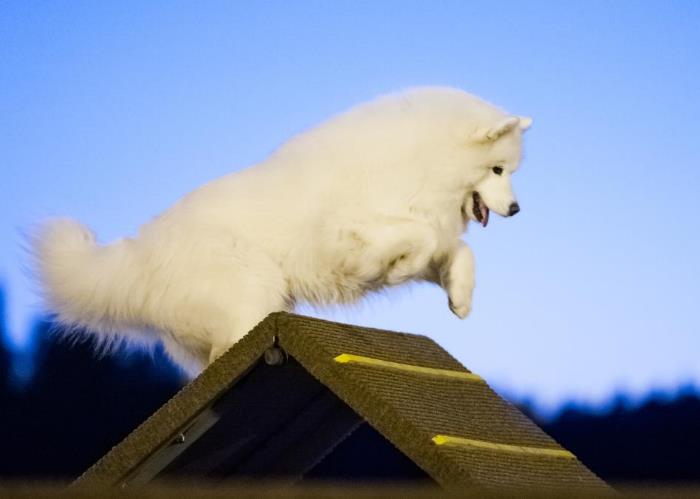 Koirataitokurssi| Kennelliitto
27
[Speaker Notes: Koulutukset: Lisäksi usein pennuille erikseen tarkoitettuja ”leikkikouluja”Lajeista: rodunomaiset lajit (esim. tietyt metsästys-, vinttikoira- ja paimennusharjoitukset) kuin myös kaikille roduille tarkoitetut yleiset lajit (esim. toko, rally-toko, agility)]
Koiran palkkaaminen
Sopiva palkinto voi vaihdella tilanteesta toiseen
Erilaisia palkkoja
Ruoka: rauhoittaa, kokeile koirallesi paras herkku
Lelu: innostaa, voi kiihdyttää koiraa liikaakin
Sosiaalinen palkka: opetettava koiralle, sovitettava koiran luonteeseen
Palkinnon on tultava täsmälleen silloin, kun koira tekee oikein
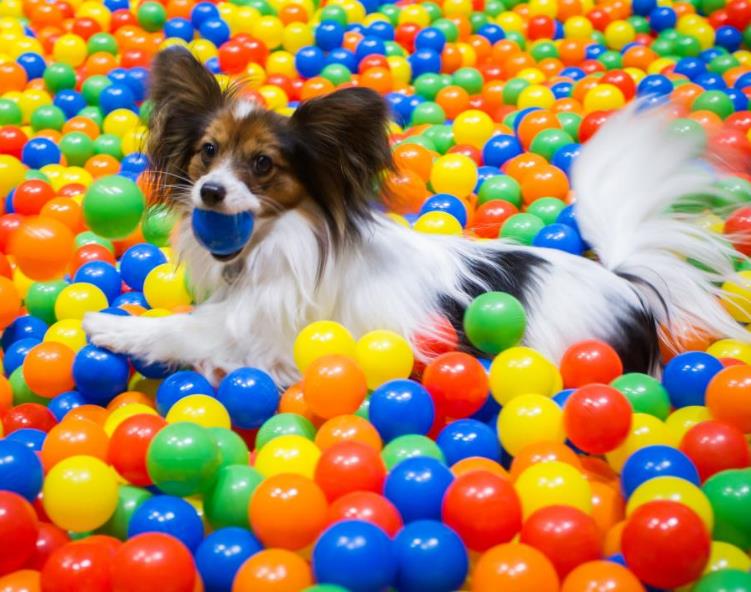 Koirataitokurssi| Kennelliitto
28
[Speaker Notes: Sosiaalinen palkka: Joskus myös esimerkiksi toruminen voi olla kenkää järsivän pennun mielestä palkinto, jos se saa torumisen jälkeen omiin ajatuksiinsa vaipuneelta ihmiseltä vihdoin huomiota. Silloin ihminen voi vahingossa tulla vahvistaneeksi juuri sitä käyttäytymistä, mistä hän halusi päästä eroon. 

Muista palkita jo ennen kuin koira on ehtinyt tehdä väärin, silloin kun asiat ovat vielä hyvin.]
Opeta koiralle ainakin:
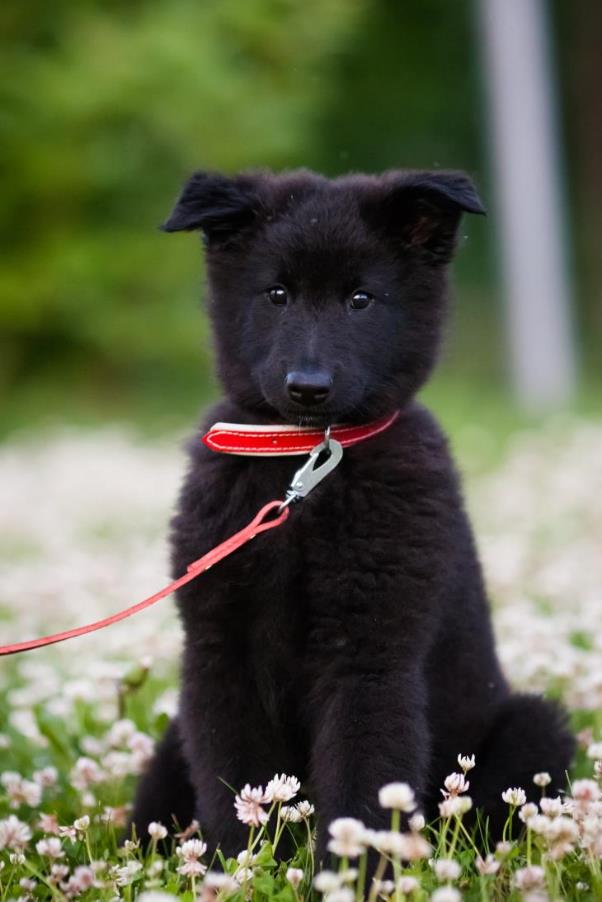 Koiran nimi
Sisäsiisteys
Luoksetulo
Paikallaolo ja odottaminen
Hihnassa kävely
Hoitotoimenpiteet
Rauhoittuminen
Toisten ihmisten tervehtiminen
Ei-käsky
Koirataitokurssi| Kennelliitto
29
[Speaker Notes: Lisätietoja: http://www.hankikoira.fi/koiratietoa/ohjeita-tarkeimpien-taitojen-opettamiseen]
Tule mukaan menoon!
www.kennelliitto.fi/nuoret


#laumassa
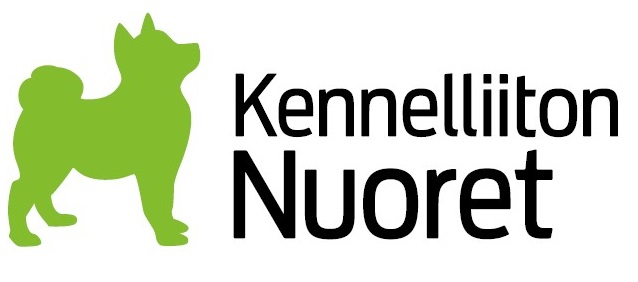 Koirataitokurssi| Kennelliitto
30
[Speaker Notes: Voit näyttää Kennelliiton nuorison tapahtumakalenterin sekä esitellä oman kennelpiirin nuorisotoimintaa ja jakaa esitteitä/muuta materiaalia.]